Wellington High SchoolGraduation Requirements
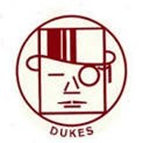 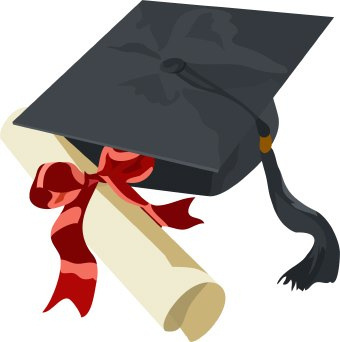 Graduation Formula
High School Diploma = 
Cover the Basics + Show Competency + Show Readiness
3 Main Buckets
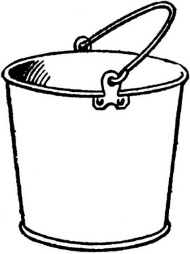 Cover the Basics
Show Competency
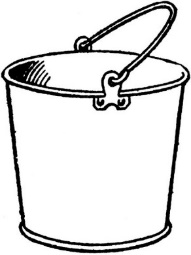 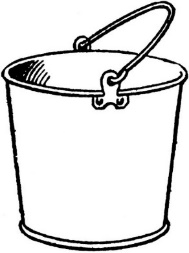 Show Readiness
Cover the Basics: Course Completion
To earn a high school diploma, a student must first successfully complete all course requirements. A total of 21 credits are required for graduation.
Math – 4 credits (must include Algebra 2)
English – 4 credits
Science – 3 credits (Biology, Physical Science)
Social Studies – 3 credits (World History, US History, Government)
PE – ½ credit (or waiver)
Health – ½ credit
Fine Arts – 1 credit
State Testing Requirements – Classes of 2023 and Beyond
Required to administer end-of-course tests to all students at the completion of the associated course
Algebra 1*, Geometry, English Language Arts II*, Biology, American History, American Government
Required to administer the state-funded ACT or SAT* to all juniors
Show CompetencyEarn scores on end-of-course tests that demonstrate“competency” in Algebra I and English II
Biology (proficient = state seal)
American History (*state seal)
American Government (*state seal)
Geometry
Algebra 1
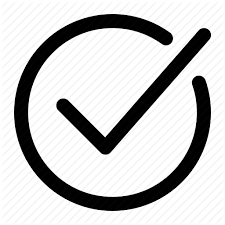 English 2
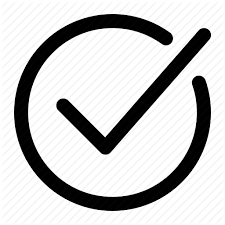 Competency Scores
Competency – Alternative Demonstrations
College Credit Plus: Earn credit for one math and/or one English through College Credit Plus (for subject not passed).
Career Experience and Technical Skill: Complete 2 demonstrations, one must be foundational
       a. Foundational:  Proficient on 3 WebXams, approved industry credential (12 points), pre- 	  		apprenticeship or acceptance into an apprenticeship program
       b. Supporting: Workplace experience, WorkKeys or the OhioMeansJobs Readiness Seal
Military Readiness:  Contract with the military to enlist upon graduation.
Show ReadinessEarn 2 Diploma Seals (student must earn 2 diploma seals, one of which must be state defined)
State
Local
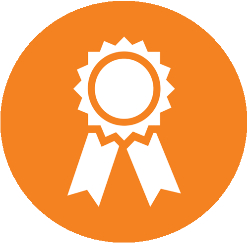 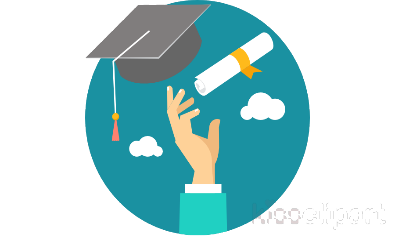 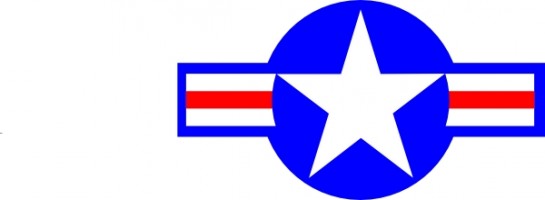 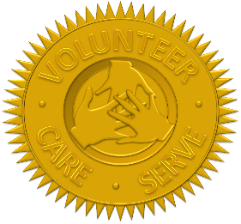 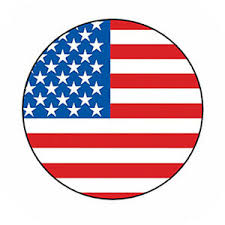 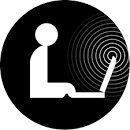 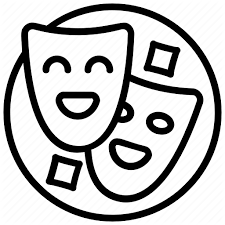 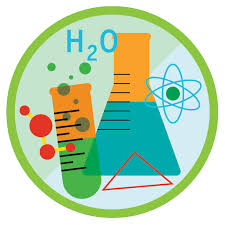 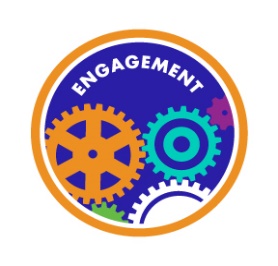 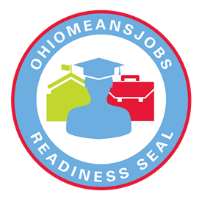 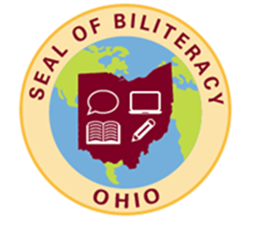 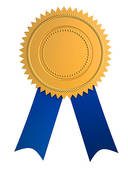 Show Readiness
Student must earn TWO diploma seals, one of which MUST be state-defined:
OhioMeansJobs Readiness Seal (State) – Demonstrate work-readiness and professional competencies.
Industry-Recognized Credential Seal (State) – Earn a 12-point industry-recognized credential OR a group of credentials totaling 12 points in a single career field.
College-Ready Seal (State) – Earn remediation-free scores on the ACT or SAT:
	ACT English (18), Reading (22), Math (22)
	SAT Reading/Writing (480), Mathematics (530)
Show Readiness
Military Enlistment (State) – Participate in JROTC OR enroll in the military.
Citizenship Seal (State) – Score proficient on both the American History and Government End of Course Exams; OR equivalent score on AP test; OR “B” or above in approved CCP course.
Science Seal (State) – Score proficient on the Biology End of Course Exams; OR equivalent score on AP test; OR “B” or above in approved CCP course.
Honors Diploma Seal (State) – Meet requirements for one of six honors diplomas:  Academic Honors, STEM Honors, Arts Honors, Social Science and Civic Engagement Honors, International Baccalaureate Honors, or Career-Tech Honors
Show Readiness
Seal of Biliteracy (State) – Demonstrate a high level of proficiency in both English and at least one other world language.
Technology Seal (State) – AP or IP test score; Earn “B” or higher in an approved CCP course
Show Readiness
Community Service Seal (Local) – Earn 20 hours in addition to the WHS Community Service Requirement for graduation. Hours are obtained independently.
Fine and Performing Arts Seal (Local) – Earn 4 or more credits in a fine art, (cumulative GPA of 2.5 or higher in these courses); OR participate in a minimum of 3 Drama Club and/or Community Theater productions; OR participate in a minimum of 3 Honors Choir and/or Honors Band Concerts AND obtain a grade of C or high in Introduction to Theater course.
Student Engagement Seal (Local) – Participate in at least 3 athletic seasons of any sport OR participate in any club for at least 3 year.